Предметная неделя по физической культуре по теме
« Здоровый образ жизни. Физкультура и спорт».
ОБЖ: « Безопасность в повседневной жизни».
Занятия спортом тренируют не только здоровье человека, но и его характер. А спортивные достижения добавляют уверенности в себе.                                                                          Платон
[Speaker Notes: Оригинальные шаблоны для презентаций: https://presentation-creation.ru/powerpoint-templates.html 
Бесплатно и без регистрации.]
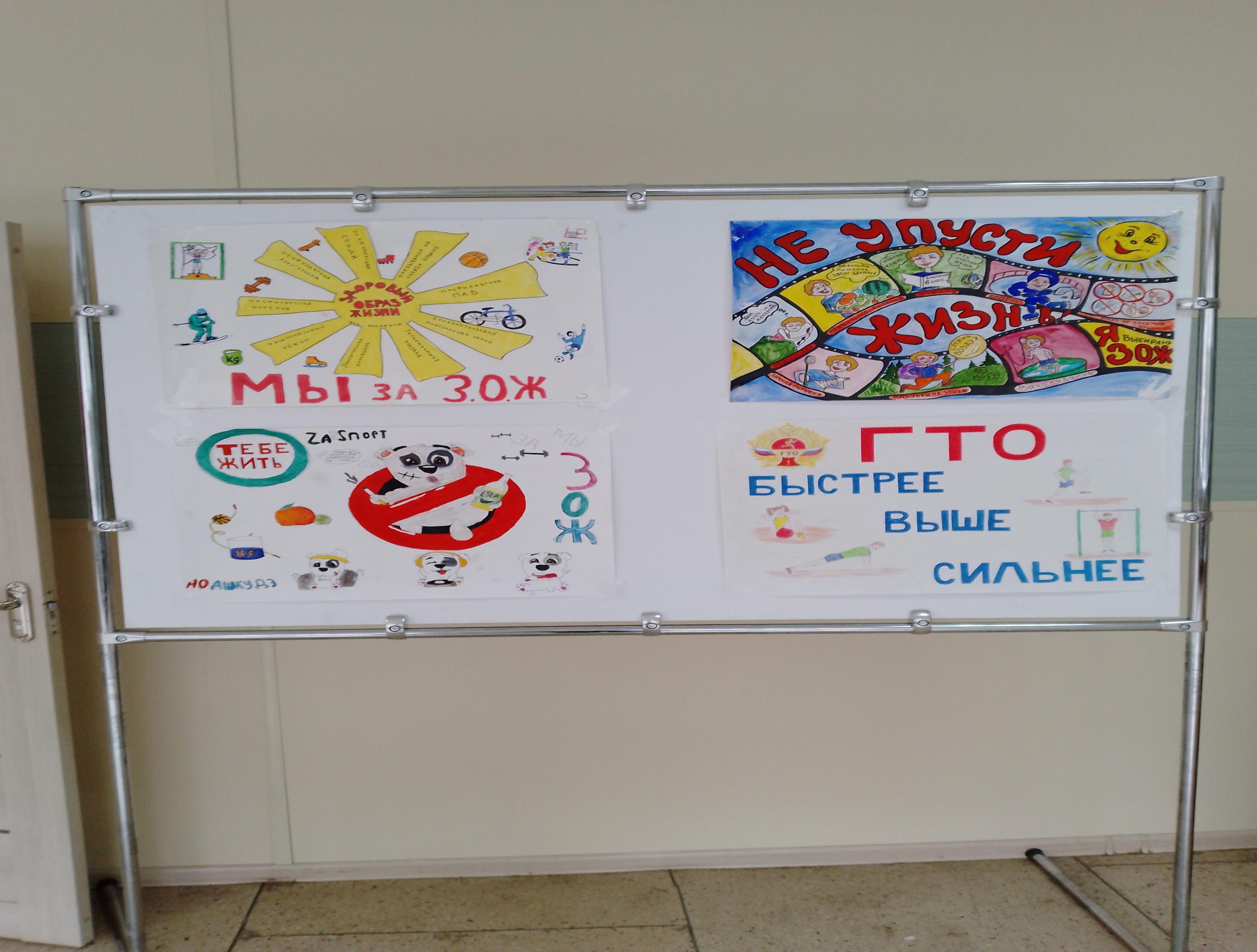 Конкурс плакатов и рисунков
\
Цели и задачи:  - Укрепление и сохранения здоровья обучающихся. - Популяризация физической культуры среди молодежи, приобщение её к систематическим занятиям физкультурой и спортом.-  Пропаганда здорового образа жизни.Воспитание характера, умения управлять эмоциями, чувство товарищества и взаимопомощи.- Привлечение обучающихся к сдаче норм ГТО.
Заголовок слайда
В период с 16  по 21 октября 2023 года, в нашей школе проходила ежегодная предметная неделя по физической культуре на тему: «Здоровый образ жизни. Физкультура и спорт», и ОБЖ  по теме: «Безопасность в повседневной жизни».  Проводилась она согласно плану работы  школы и методического объединения, с целью повышения интереса обучающихся к изучению физической культуры и ОБЖ, пропаганды и агитации к выполнению норм ВФСК «ГТО». В рамках этой недели более 85% обучающихся продемонстрировали свои знания и умения в области физической культуры и ОБЖ и узнали много нового и интересного, а так же у них была возможность частично поучаствовали в спортивных мероприятиях.
         Для достижения поставленной цели было разработано положение и план мероприятий на предметную неделю.
Тема предметной недели:«« Здоровый образ жизни. Физкультура и спорт». ОБЖ: « Безопасность в повседневной жизни»
На протяжении предметной недели физической  культуры  и ОБЖ, был проведен конкурс рисунков в 1-4 классах, плакатов среди 5-11 классов, конкурс рефератов, презентаций на тему:  «Здоровый образ жизни. Физкультура и спорт», « Безопасность в повседневной жизни».
  В выставке принимали участие все желающие обучающиеся школы.
16 октября Валаховым Д.В. И Турковой Л.В. был проведен турнир по баскетболу среди 11 «А» и 11 «Б» классами, победителем стал 11 «А» класс
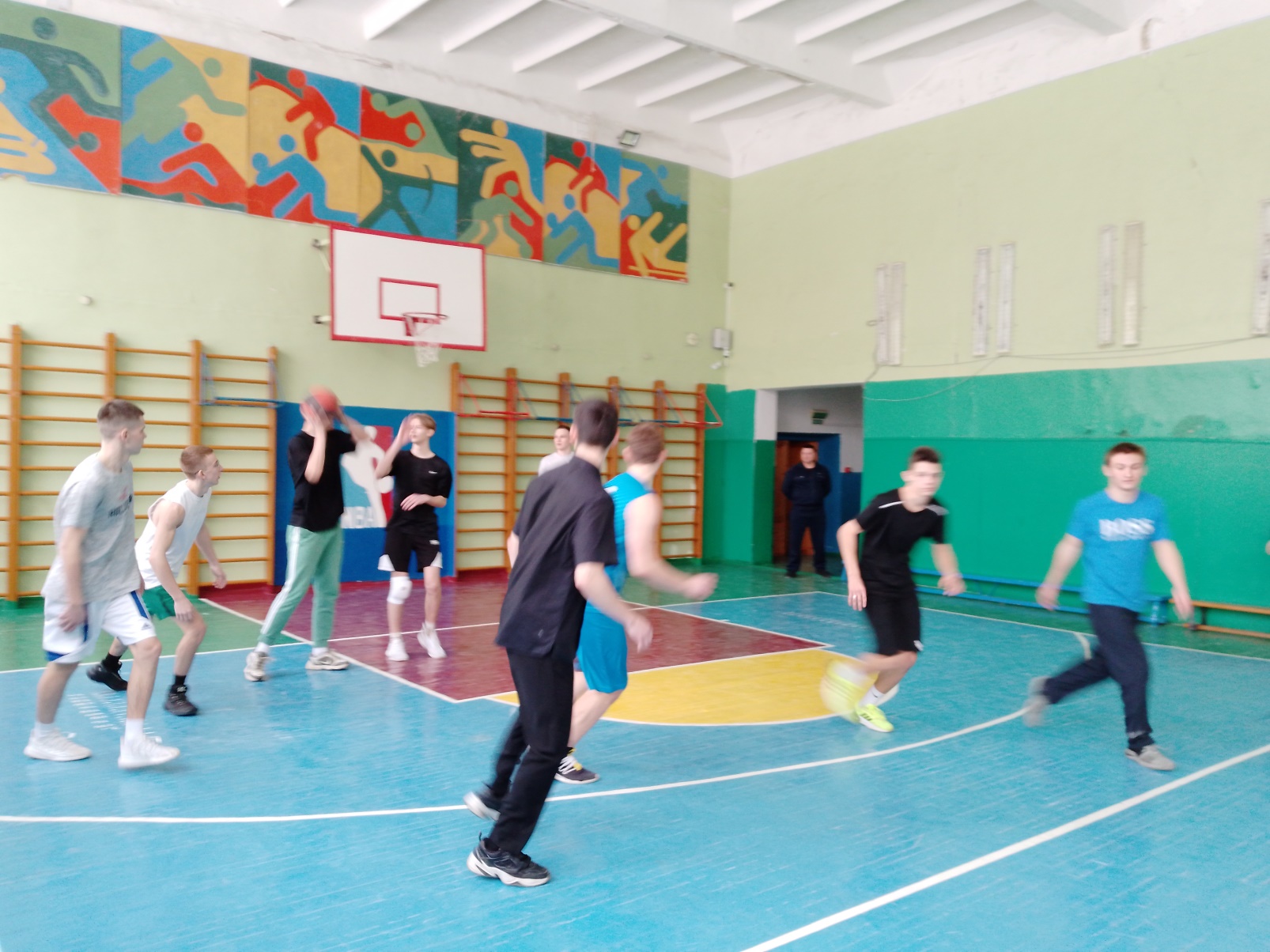 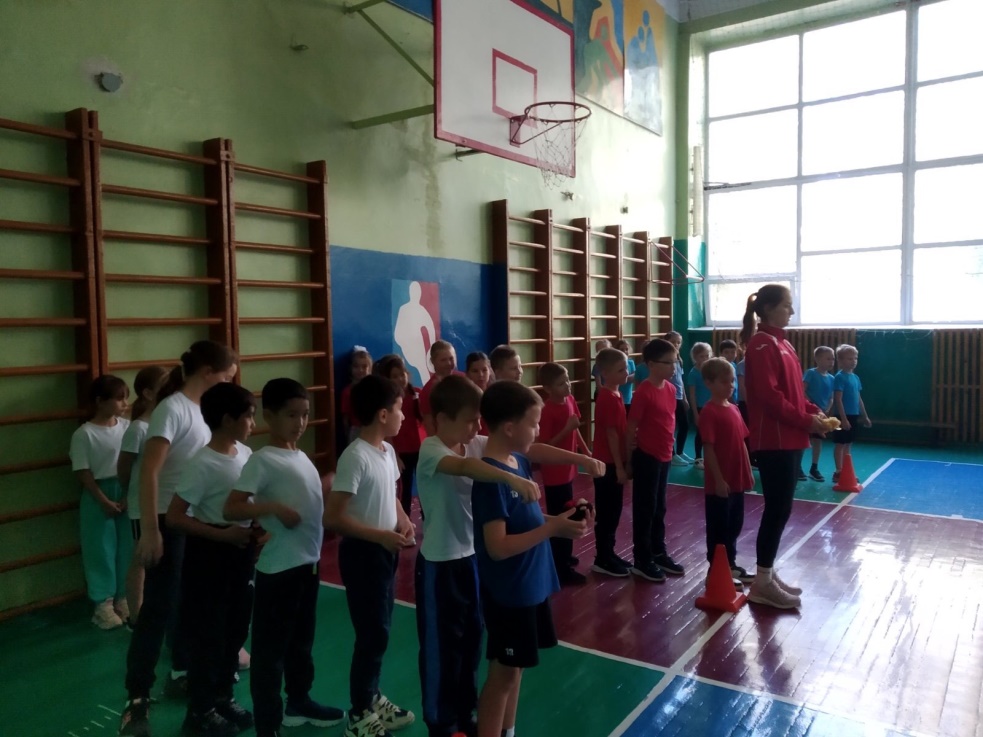 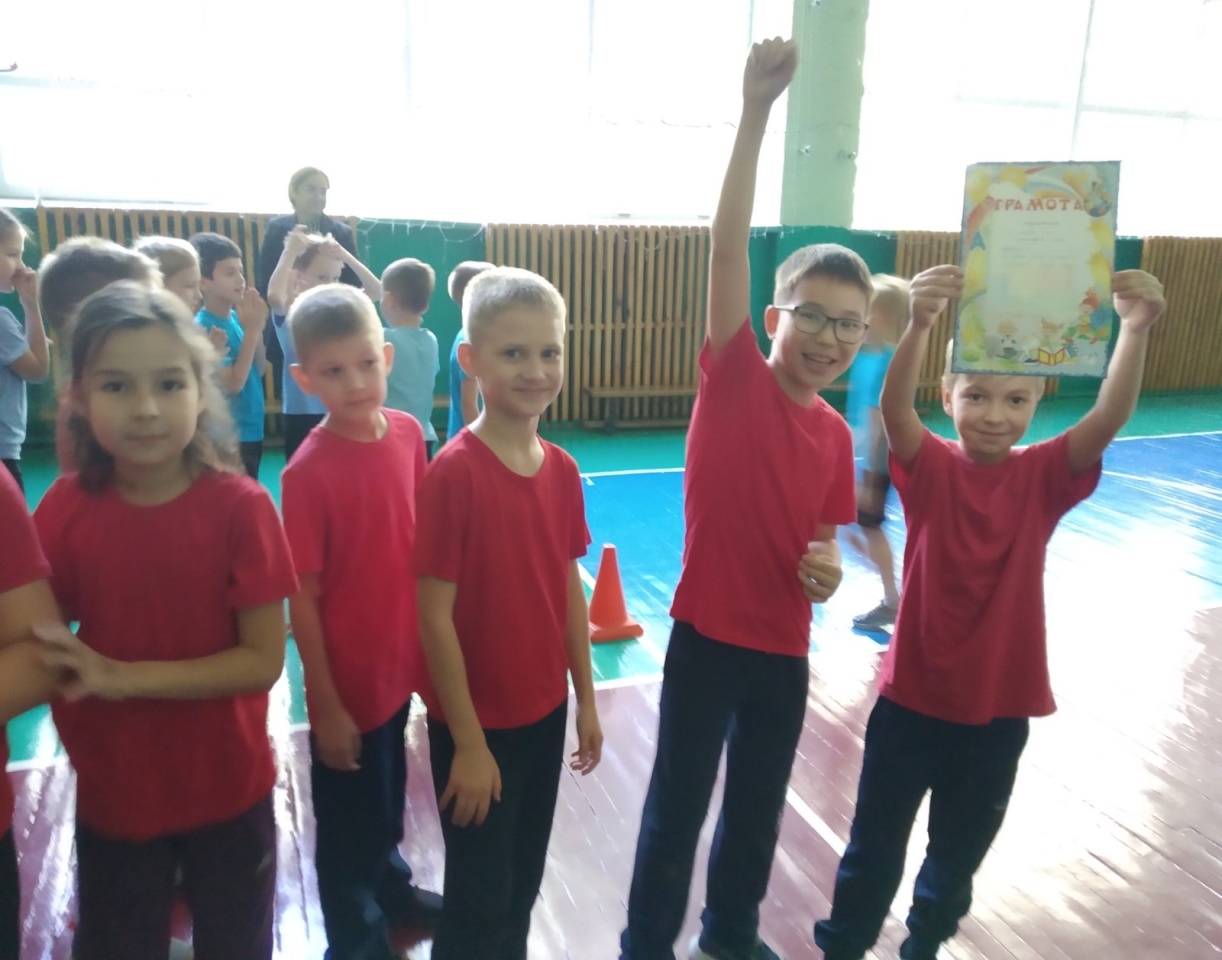 На шестом уроке Санаева А.А. провела спортивное мероприятие «Вперед к Олимпу!» среди 2-ых классов, I место занял 2 «В» класс, II- 2 «А», III- 2 «Б»
На шестом уроке среди 6-ых классов Холиков Р.Н. провел спортивное мероприятие «Богатырские потешки!» Места распределились таким образом: I место поделили 6 «А» и 6«Б» классы, II место занял 6 «В» класс
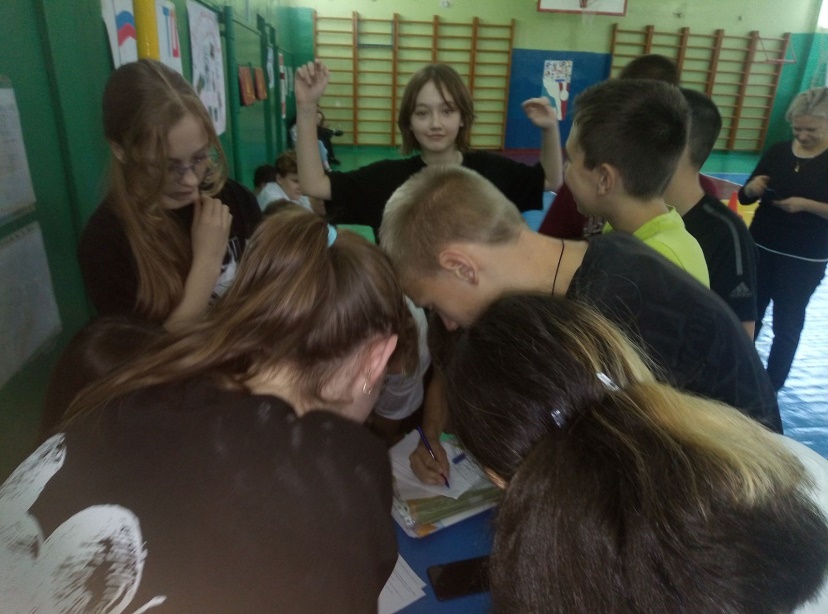 17 октября на седьмом уроке среди 9-ых классов Туркова Л.В. провела турнир по волейболу среди 9-ых  классов, I место заняла команда 9 «Г», II место занял 9 «В», III место 9 «Б» класс.
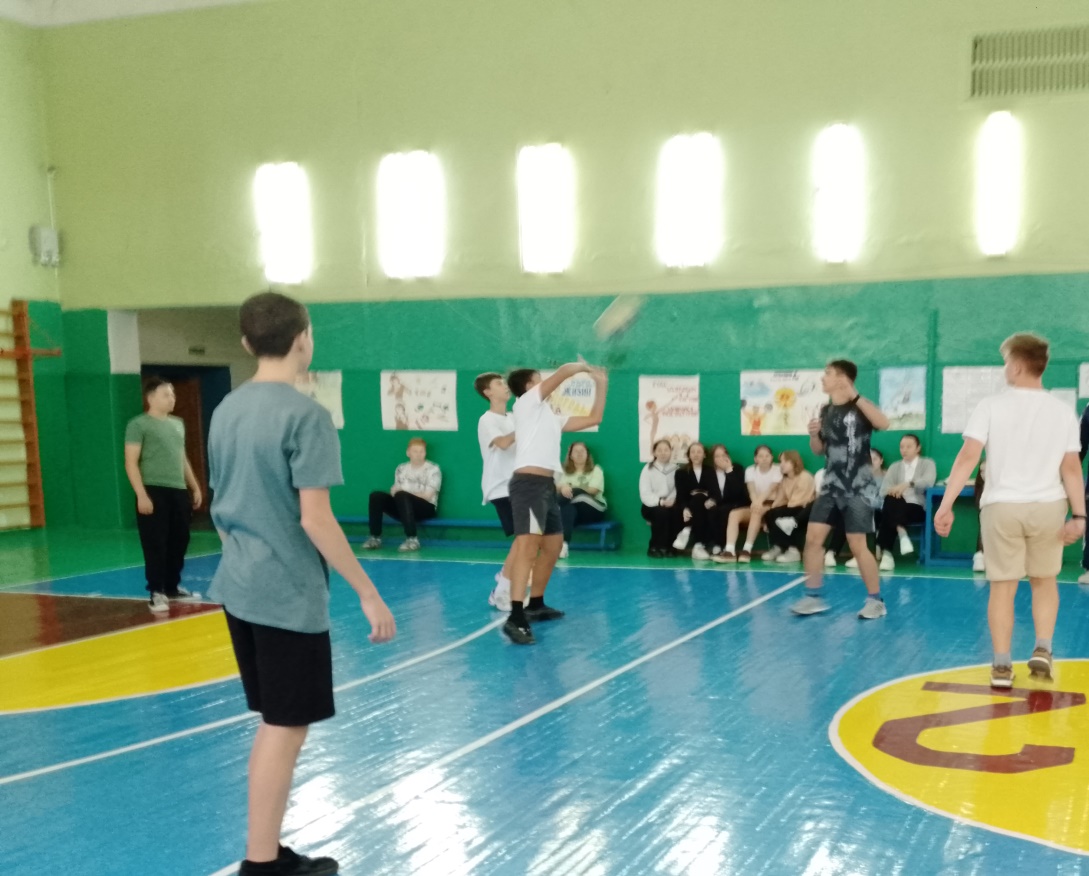 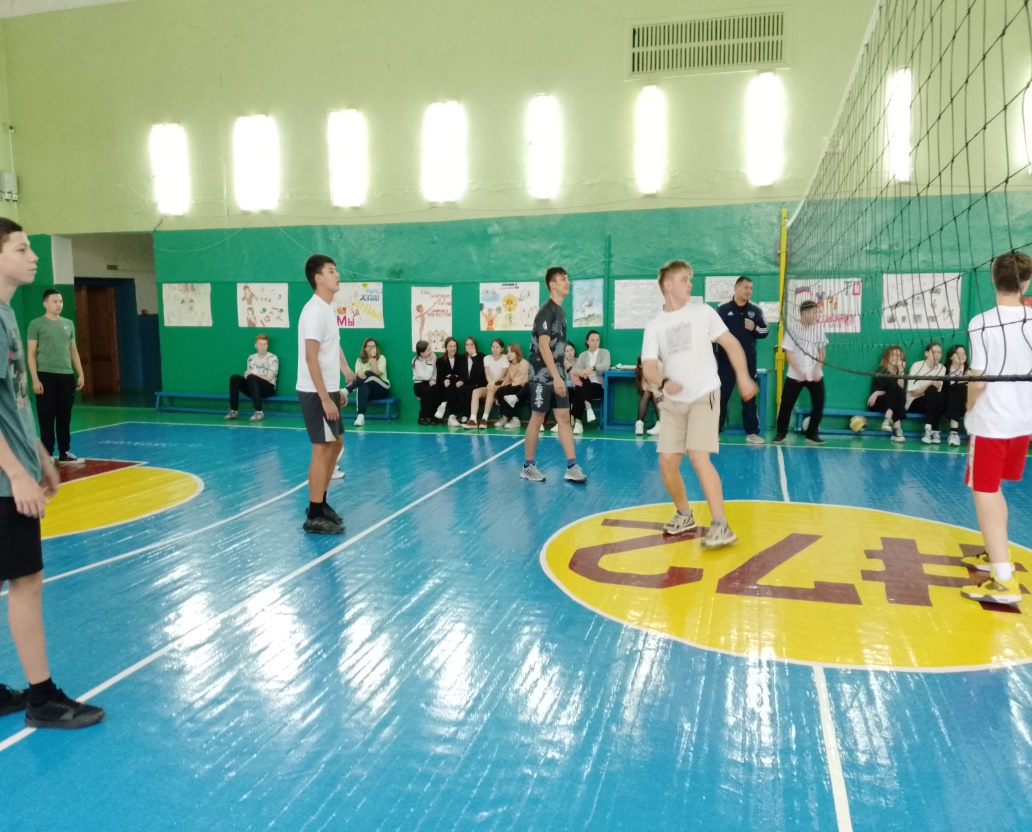 На четвертом уроке ОБЖ по теме: «Пожарная безопасность в общественных местах»  в 9 « Б » провела учитель Исаева О.Р.
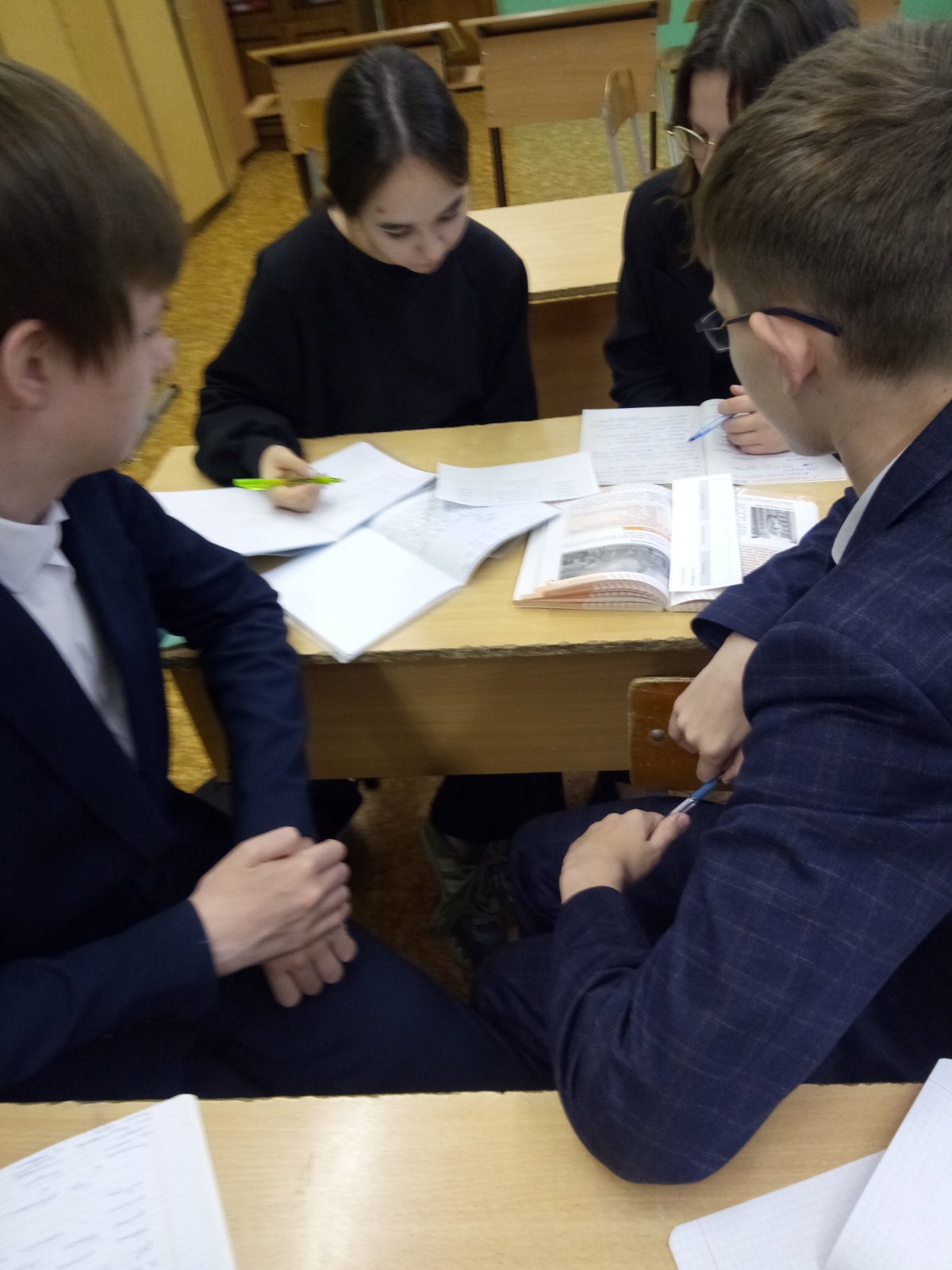 Открытый урок по ОБЖ  в 9 «Б» классе (четвертый урок) тема: «Пожарная безопасность в общественных местах».
На седьмом уроке Валахов Д.В. И Туркова Л.В. провели Спортивное мероприятие: «Вперед к Олимпу!»  I место занял- 5 «Б», II- 5 «В», III место поделили  5 «Г» и 5 «В».
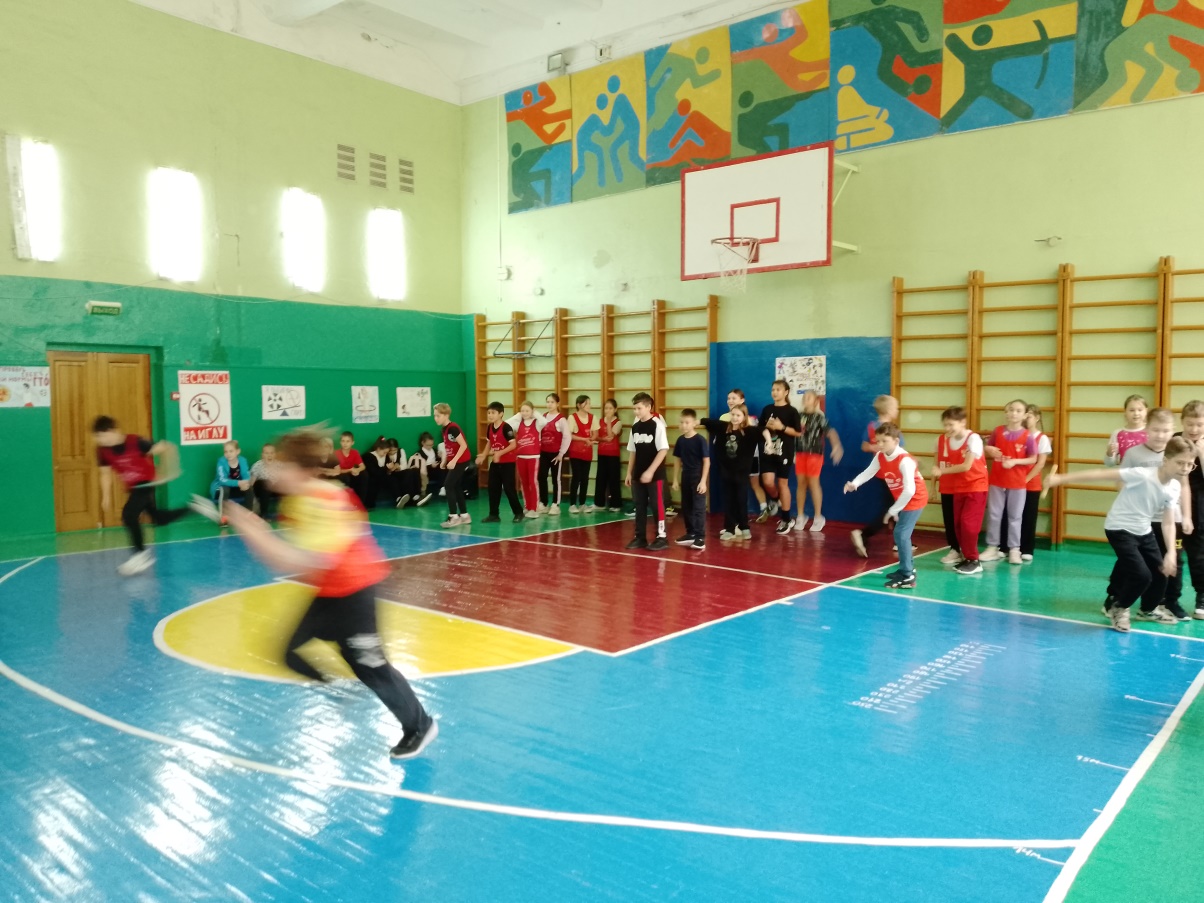 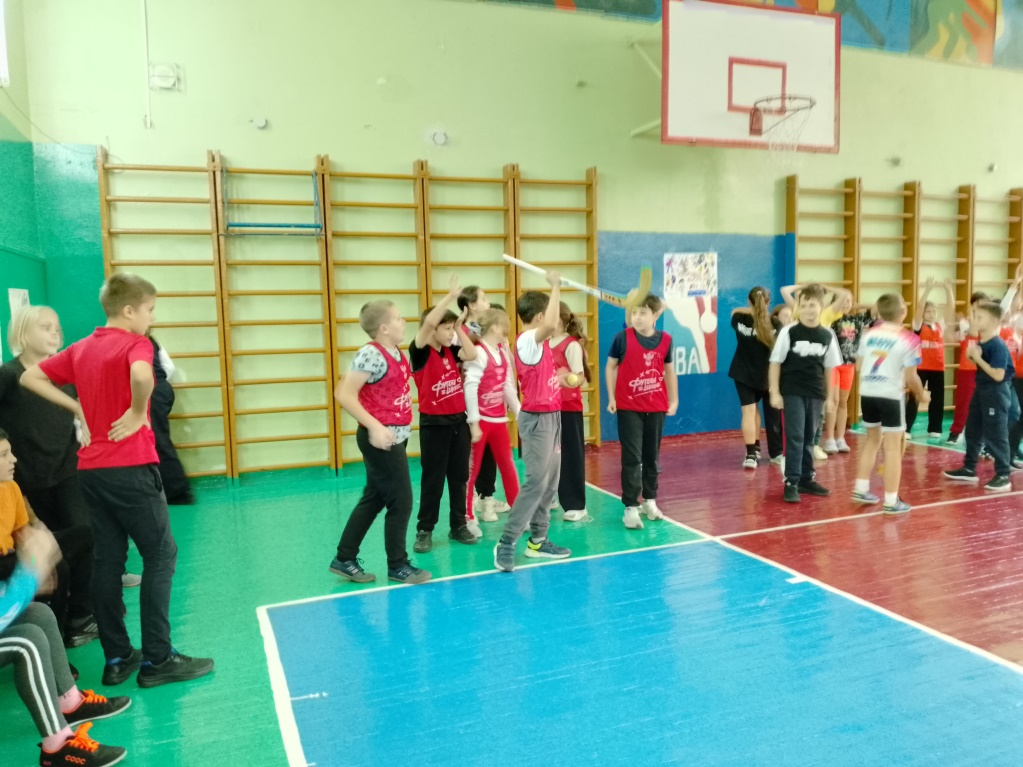 Во вторник17 октября на седьмом уроке Исаева О.Р. провела викторину по предмету ОБЖ: «Колесо безопасности».
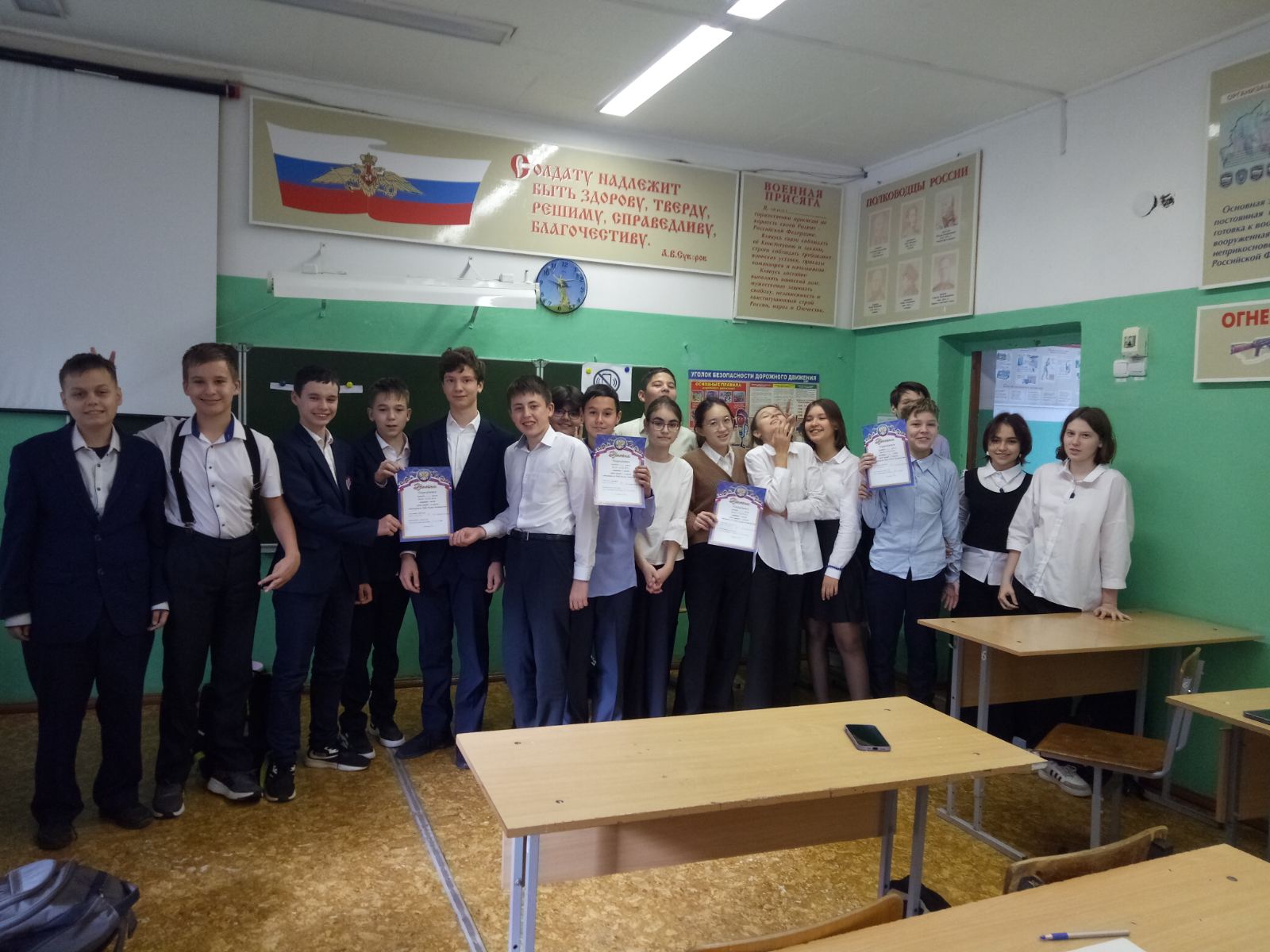 На шестом уроке Санаева А,А, провела спортивное мероприятие «Богатырские потешки!» среди 4-ых классов
I место занял 4«Г» класс, II – 4 «А», III-4 «Б» IV- 4 «В»
На седьмом уроке Валахов Д.В.  и  Туркова Л.В. провели спортивное мероприятие среди 8 классов  пионербол с элементами волейбола
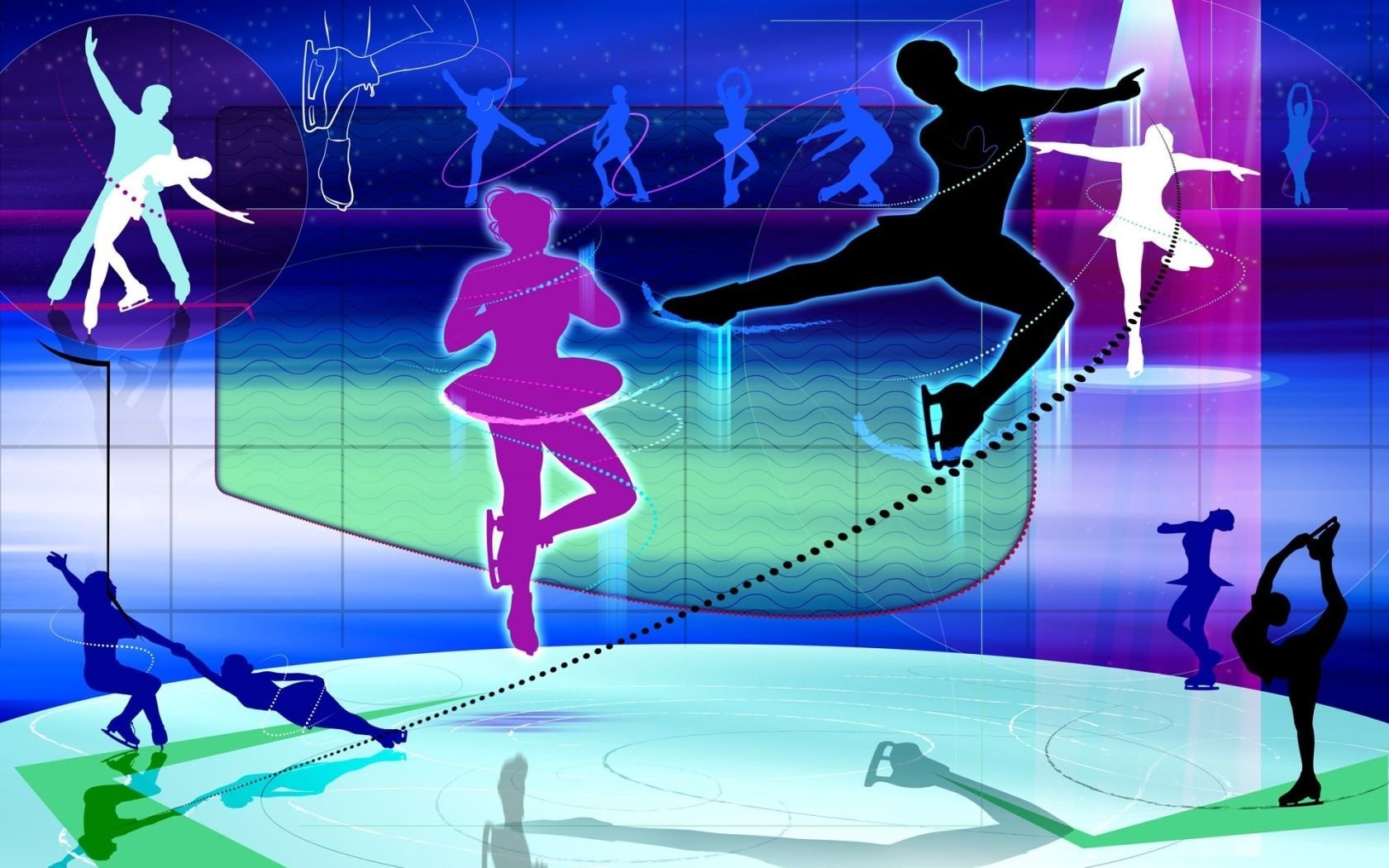 1 место-8 «Б», 
    2 место-8 «Г», 
3 место- 8 «В», 8 «Г»
18 октября на третьем уроке в 6 «В» классе Холиков Р.Н. провел открытый урок по теме: : Модуль спортивные игры. Баскетбол. Упражнения на передачу и броски мяча.
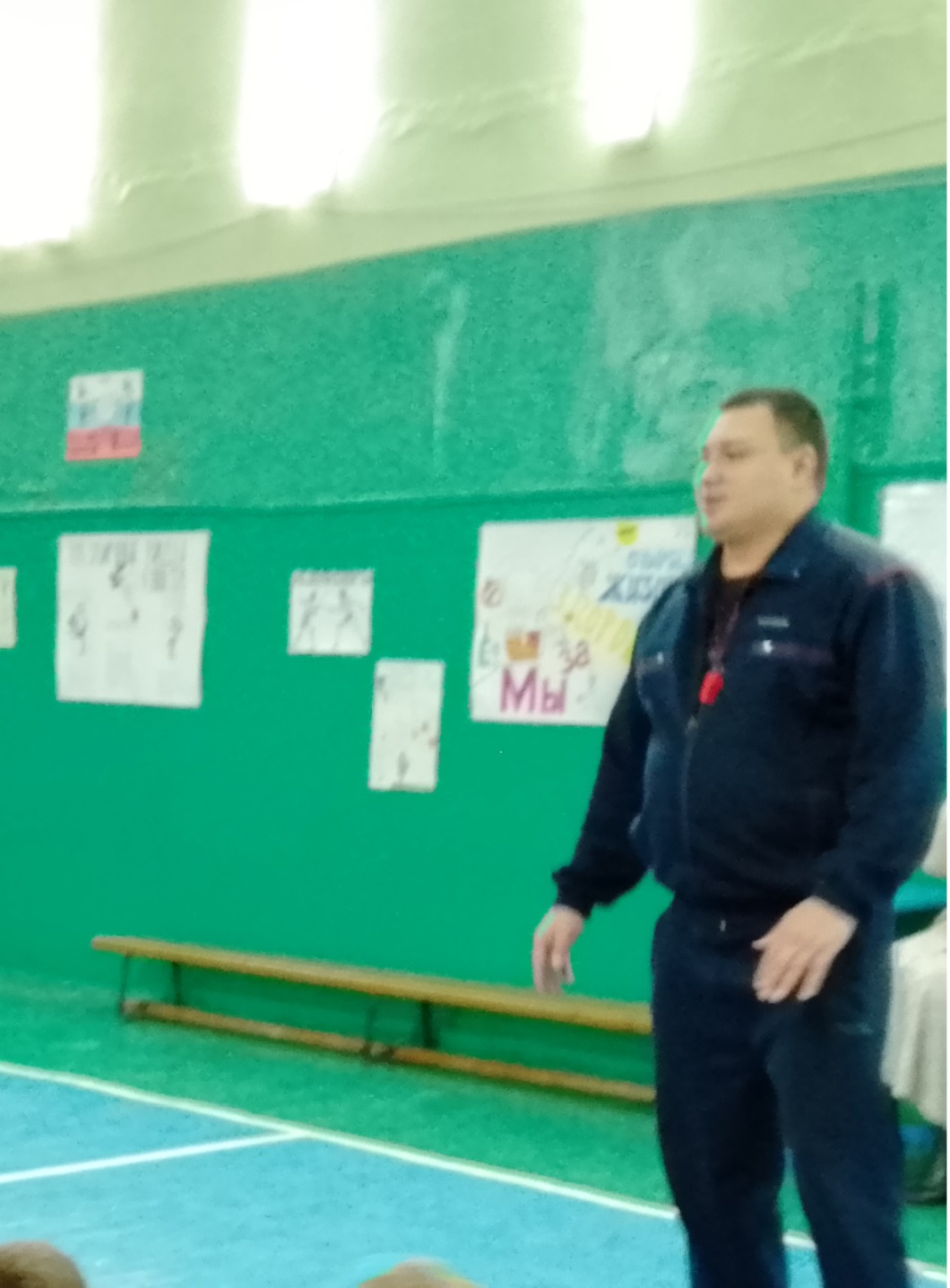 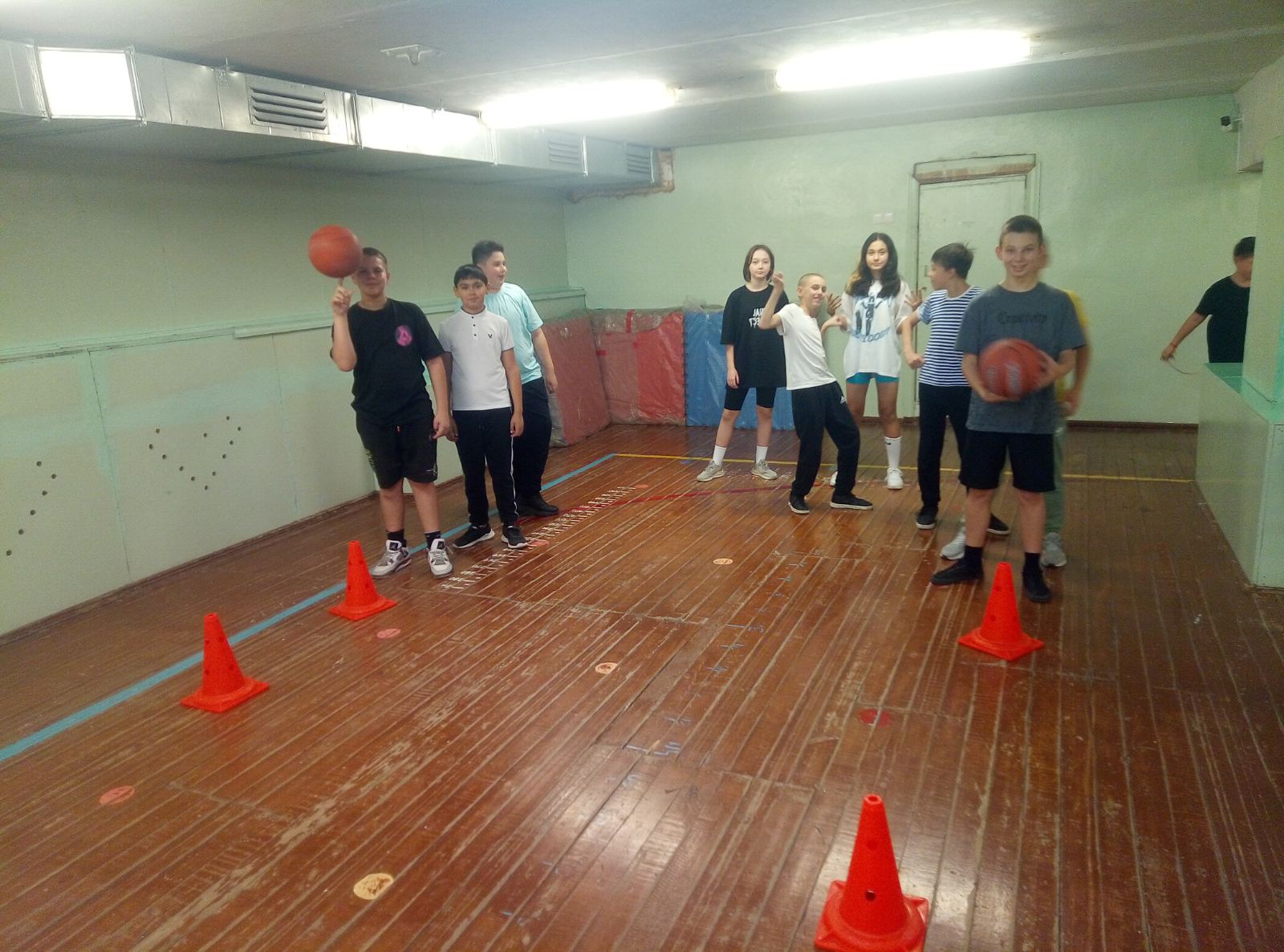 19 октября на шестом уроке в 3-их классах Санаева А.А. провела спортивное мероприятие «Веселые старты!», 1 место-3 «В», 2 место-3 «А», 3 место- 3 «Б» класс.
20 0ктября на первом уроке в 5 «А» классе Влахов Д.В. ПровелОткрытый урок по теме: Модуль спортивные игры. Волейбол. Прием и передача волейбольного мяча двумя руками снизу на месте и в движении.
На пятом уроке в 4 «Б» классе, Санаева А.А. провела открытый урок по теме: Закаливание организма
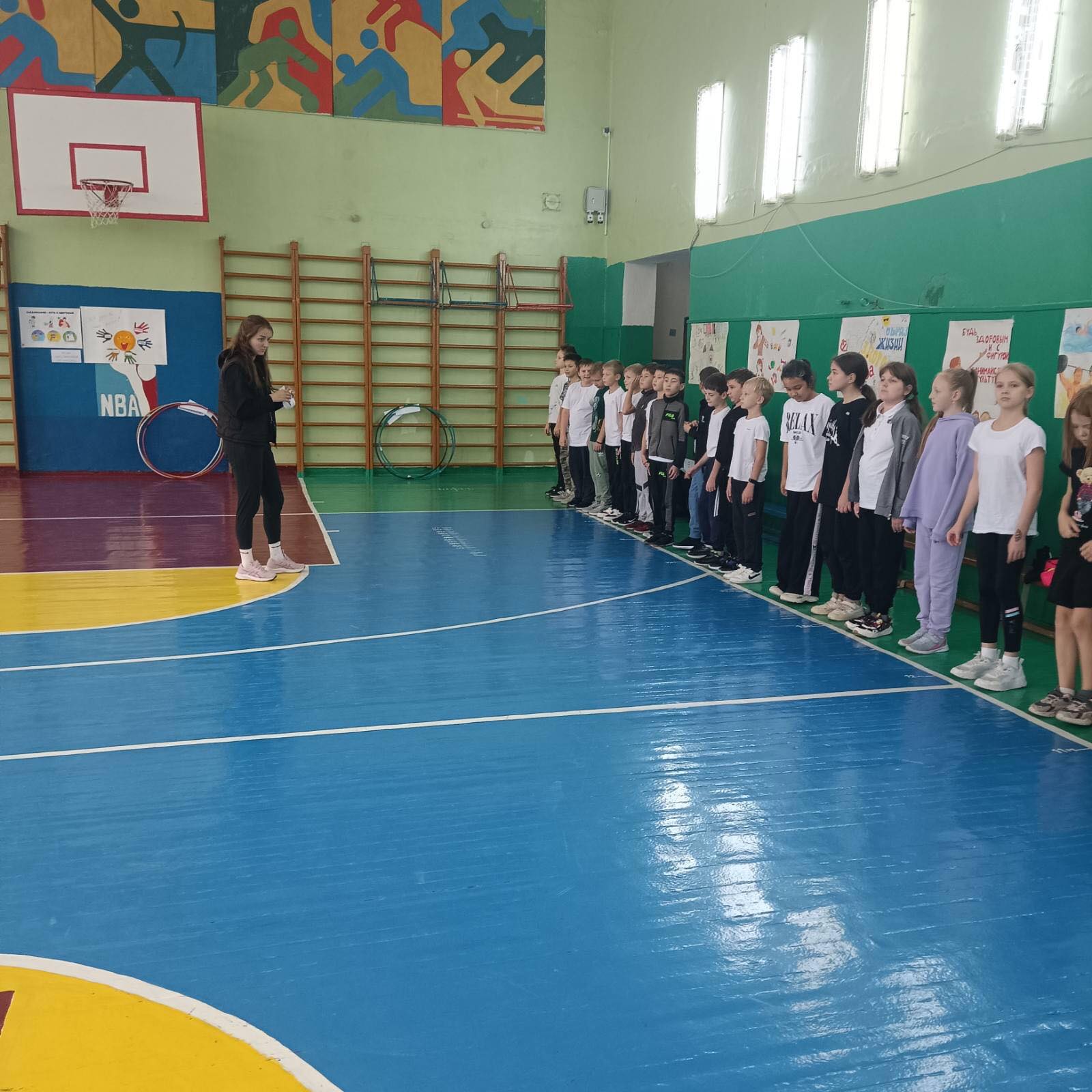 20.10 на седьмом уроке Валахов Д.В. И Холиков Р.Н. провели спортивное мероприятие среди 6 классов: «Быстрее, выше, сильнее!», 1 место-7 «Г», 2 место -7 «Б»,3 место 7 «В», 4 место 7 «А»
21 октября на первом уроке Туркова Л.В. провела  открытый урок по теме: Модуль спортивные игры. Волейбол. Прием и передача волейбольного мяча двумя руками снизу на месте и в движении